Adaptations of Invasive Species
Curriculum PowerPoint
Video of 5 Extremely Invasive Species
What is the reason Asian carp were introduced into the United States?
Clear algae from ponds

2. What trait protects cane toads from predators? 
Secretion of poison from glands in their shoulders

3. What could be done to stop introductions of invasive species?
Do not release non-native organisms, conduct thorough research before employing a biological control
Objectives
Define adaptations
Define three types of adaptations 
Research invasive species adaptations 
Introduce an organism to control an invasive species
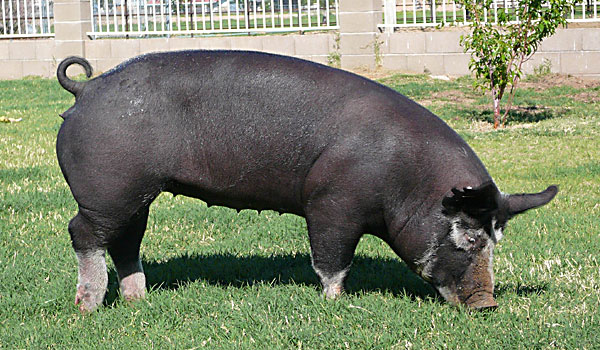 Define adaptations
Trait - feature of an organism 
Genetic term review 
Phenotype - Physical characteristics 
Domestic hog on top has non-coarse body hair
Feral hog below has coarse body hair
http://arizonapork.com/images/2007/july/Yohn's-Berk-III.jpg
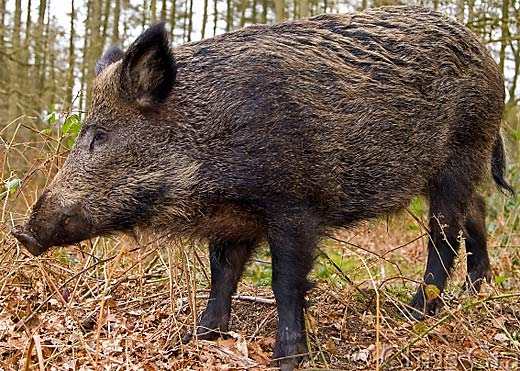 Feral hogs have course hair protecting them from the elements
Define adaptations
Adaptation - genetic change which a species becomes better suited to its environment.
Traits that increases survival 
Traits that increases reproductive success
Define adaptations
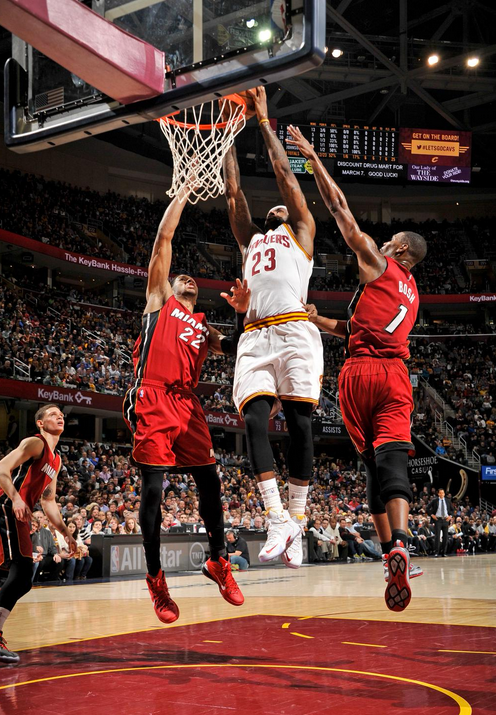 Check for an understanding. 
What genetics does Lebron James have?
Physically 
Mentally
This gets tricky…..
https://strideline.wordpress.com/2015/02/12/lebron-james-and-cavs-have-dunk-party-vs-miami-video/
Define adaptations
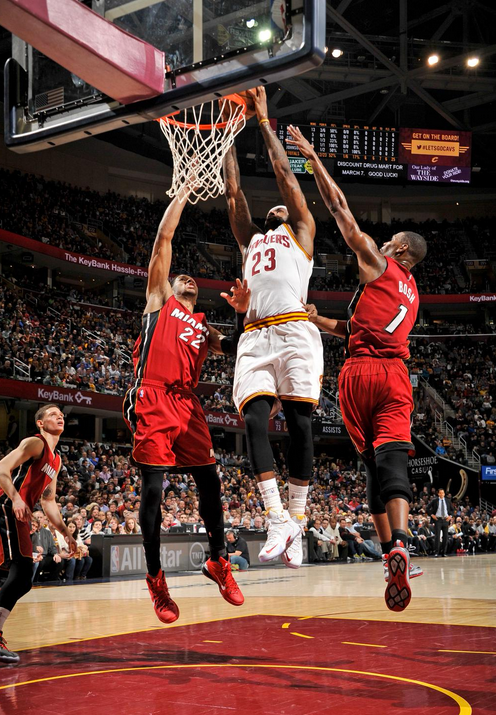 Adaptation vs Acclimation
Adaptation 
Genetic change increases survival
LBJ’s - height
Acclimation 
Changes that increase function of an individual that are not genetic
LBJ’s - exercise
https://strideline.wordpress.com/2015/02/12/lebron-james-and-cavs-have-dunk-party-vs-miami-video/
Name the following for this Feral Hog:
Trait
Adaptation
Acclimation
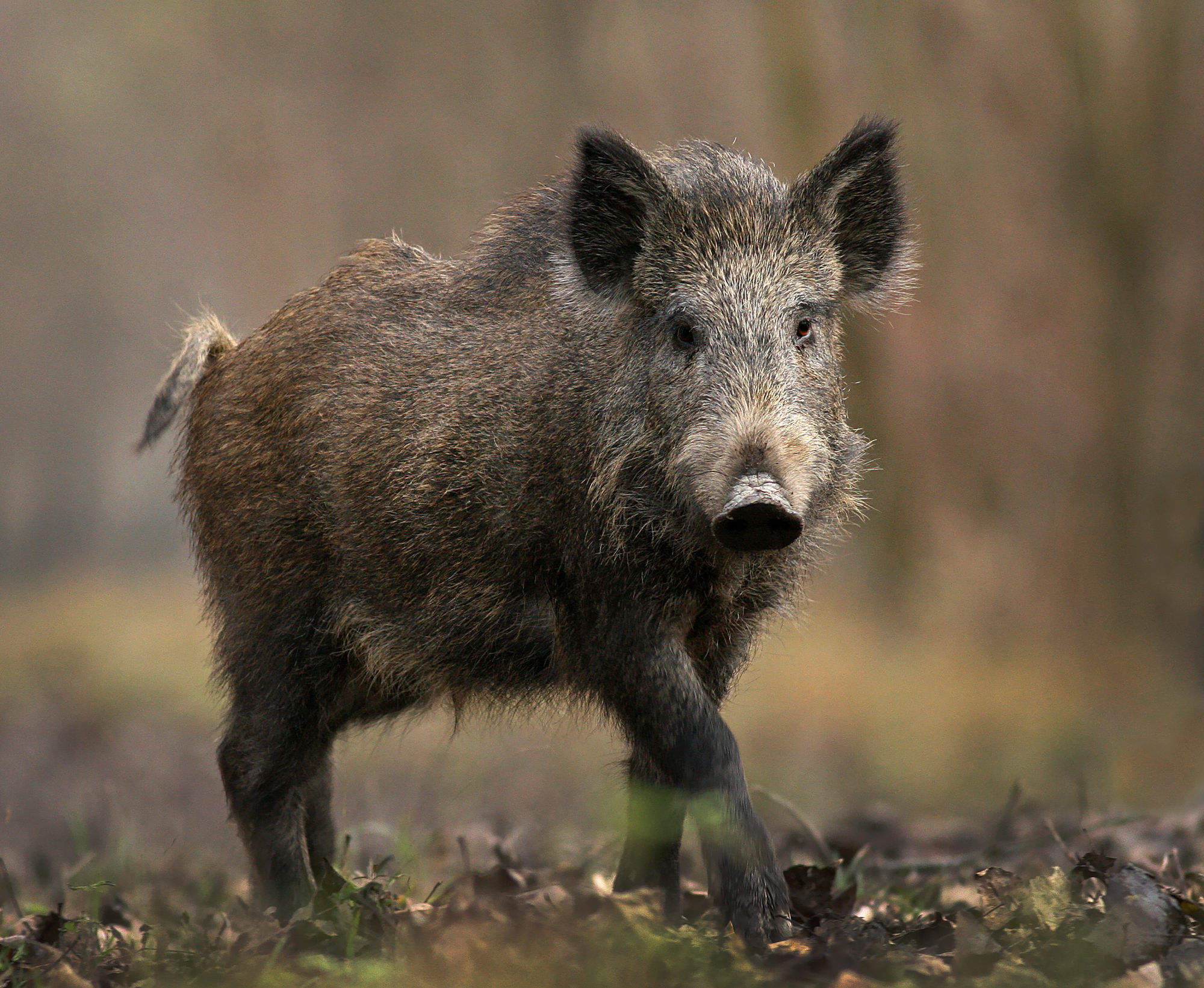 Objectives
Define adaptations
Define three types of adaptations 
Research invasive species adaptations 
Introduce an organism to control an invasive species
Define three types of adaptations
Behavioral Adaptations - related to the way something acts
Divide students into groups with 4 students in each
Give each group a student activity handout (next slide)
Each group reads the abstract found on this site: www.ncbi.nlm.nih.gov/pubmed/16777750 
Each group draws a comic in 4 boxes on their paper showing the behavioral adaption of black snakes described in the abstract 
Have each group present their cartoon to the class
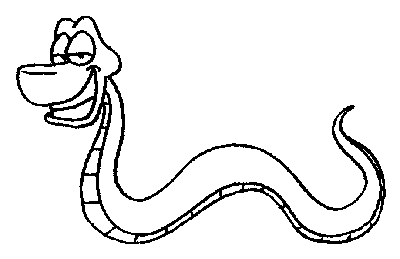 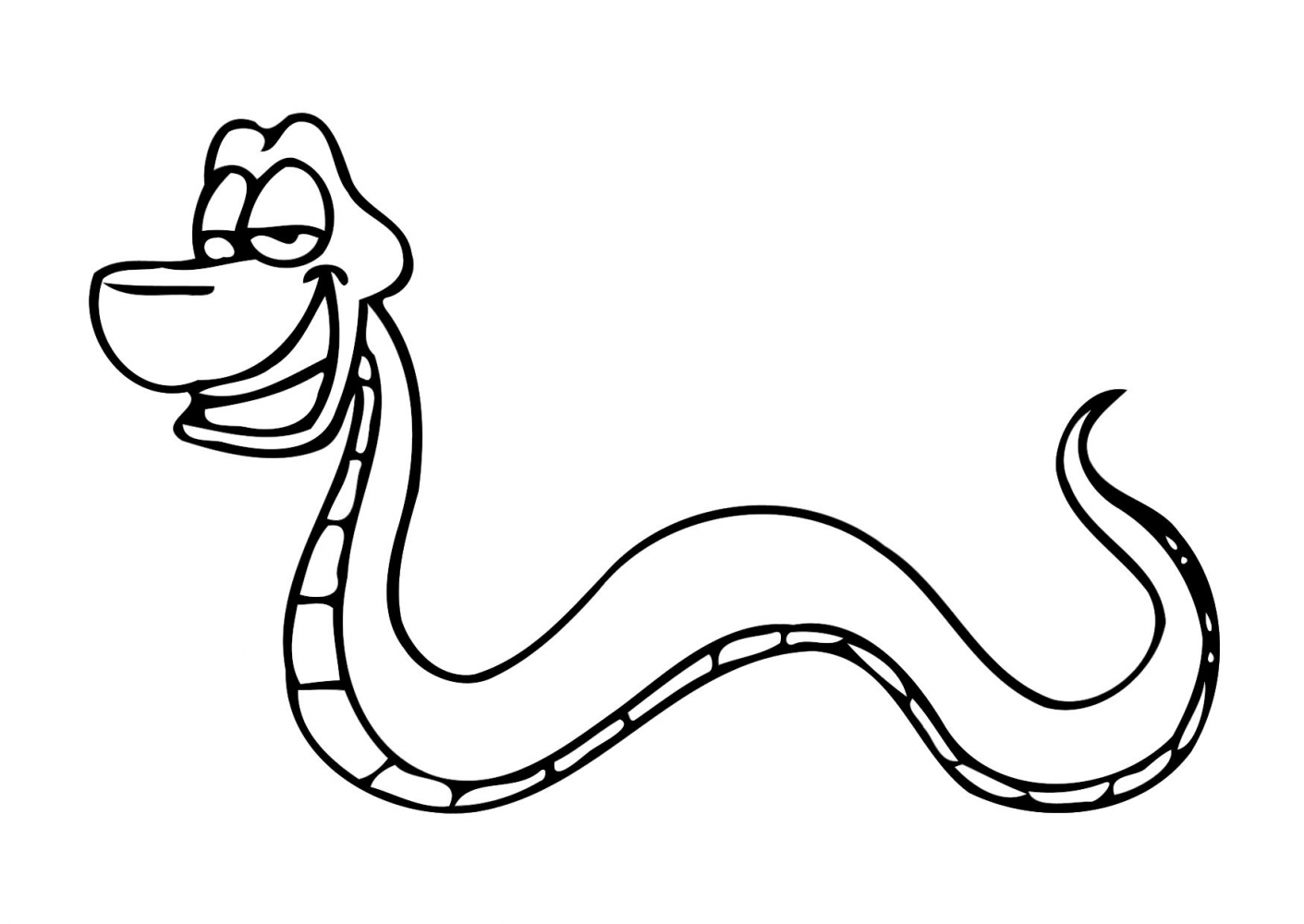 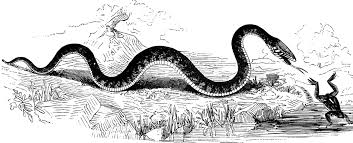 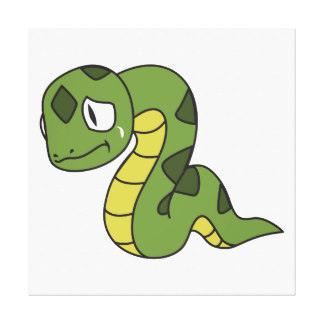 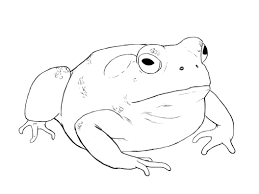 Day 2
Review Snakehead Adaptations
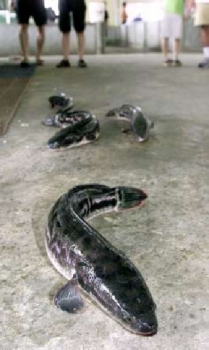 Behavioral adaptations: 
Aggressive 
Morphological adaptations: 
Muscular bodies
Sharp teeth
Physiological adaptations:
Can breath air 
Can live out of water for several days if they stay moist.
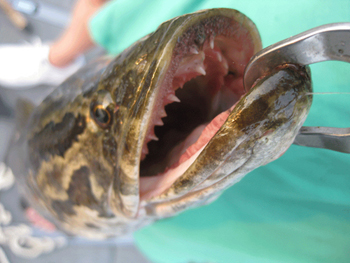 Define three types of adaptations
Morphological Adaptations - the form or structure of an organism 
Emerald Ash Borer
Flys
Jaws
Green
Define three types of adaptations
Physiological Adaptations - related to the way an organism functions

Allelopathy-An organism produces one or more 
biochemicals that influence the growth, 
survival, and reproduction of other 
organisms

Spotted knapweed-secrets phytotoxic chemicals into 
the soil which inhibit the growth of other plants.
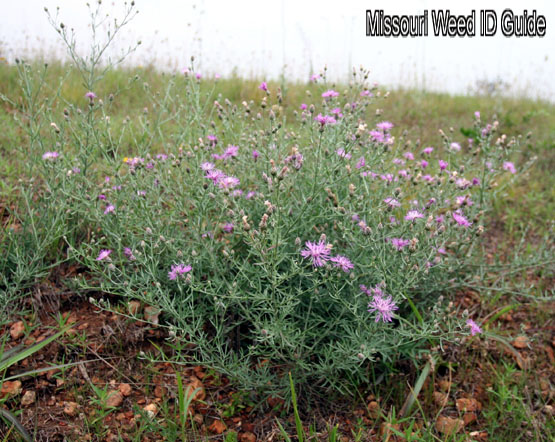 http://extension.missouri.edu/webster/spotted-knapweed.aspx
Define three types of adaptations
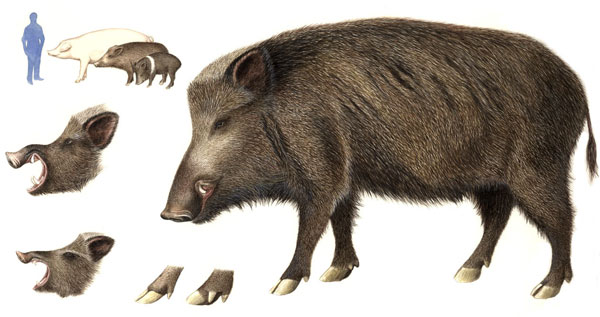 Review time 
Your task is to match the following adaptations 
that feral hogs have to 
the three types of adaptations
http://www.konaearth.com/Life/2005/050702/
Define three types of adaptations
Morphological: Use senses to find food and shelter & evade predators. 
Behavioral: They are omnivorous to increase the foods for their diet in the wild.
Physiological: Domestic hogs develop into feral hogs within 1-3 generations breeding in the wild.  Within 1 generation they grow coarse body hair.
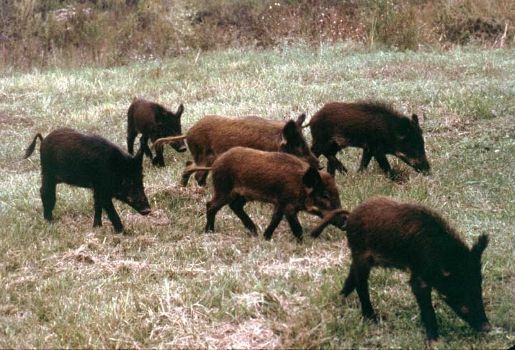 Objectives
Define adaptations
Define three types of adaptations 
Research invasive species adaptations 
Introduce an organism to control an invasive species
Research invasive species adaptations
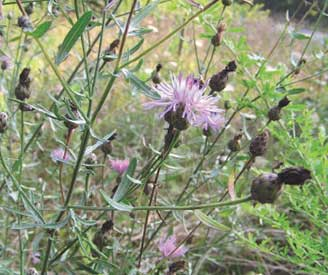 Invasive Species - species that are non-native to the ecosystem under consideration and whose introduction causes harm to the economy, environment, or human health
Snakehead 
Silver Carp
Feral Hogs 
Spotted Knapweed
Cane Toad
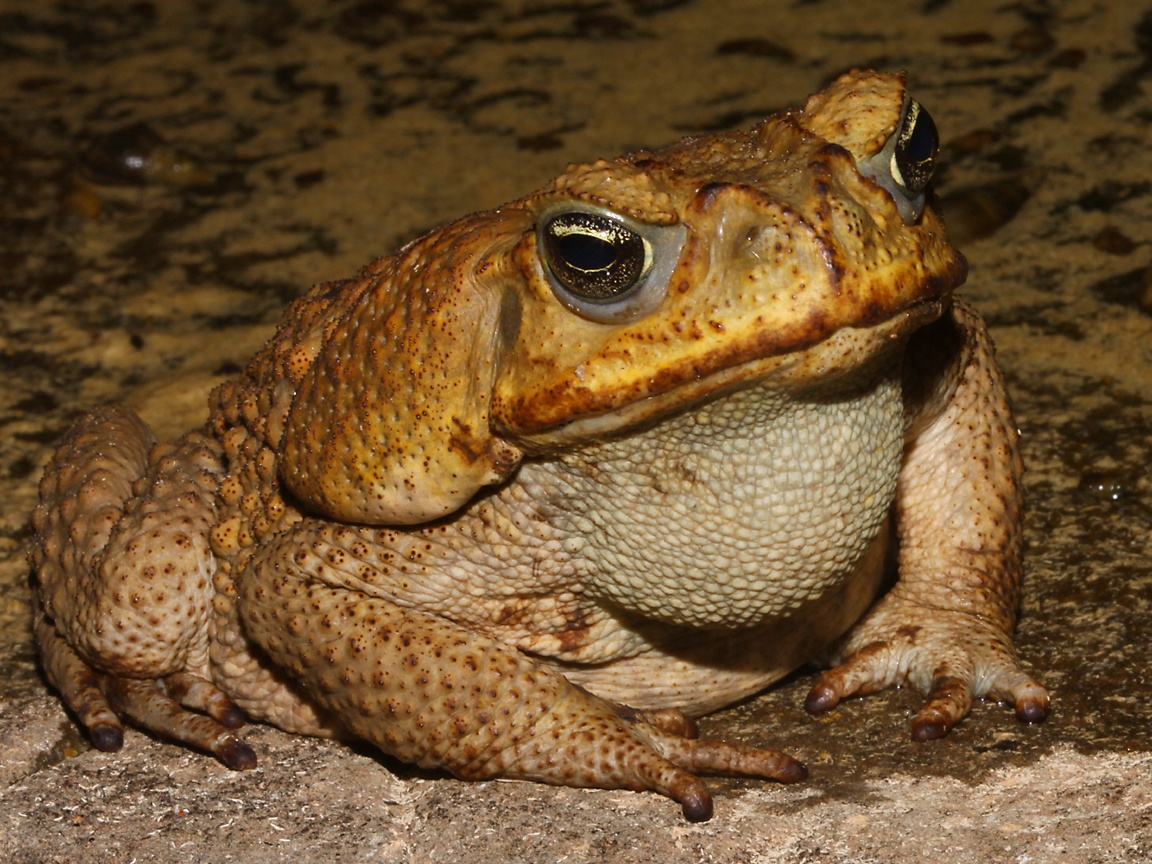 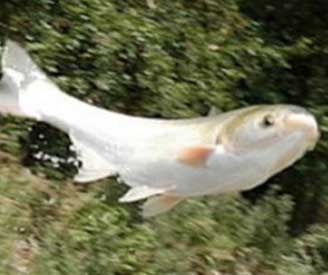 http://www.richard-seaman.com/Wallpaper/Nature/Amphibians/MarineToad09.jpg
http://neinvasives.com/
Research invasive species adaptations
Break class into groups with 3 students in each

Give each group one  of the species handouts
Small Indian Mongoose
Asian Carp 
Constrictors
Zebra Mussels
European Starlings

Students answer 3 questions:
Example: European Rabbit
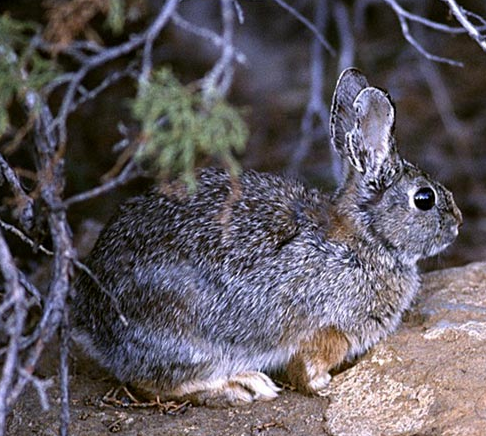 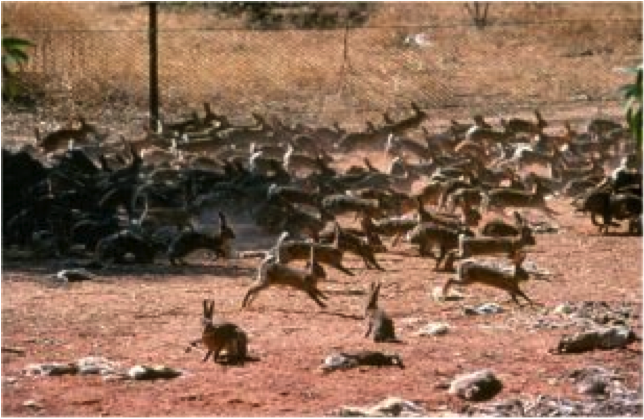 How as the species introduced: by a citizen.  Originally from SW Europe & NW Africa.

What species or resources does it threaten: carries disease & depletes vegetation resources for other species.

Name 2 adaptations of this species to outcompete others: Rapid reproduction & growth
Starlings

Small Indian Mongoose

Burmese Python

Zebra Mussels

Asian Carp
Assign groups
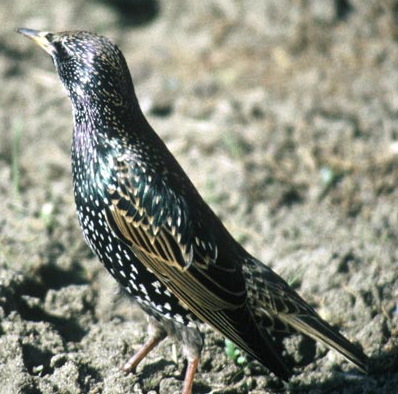 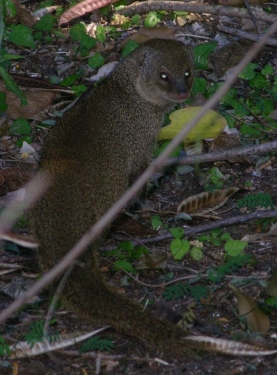 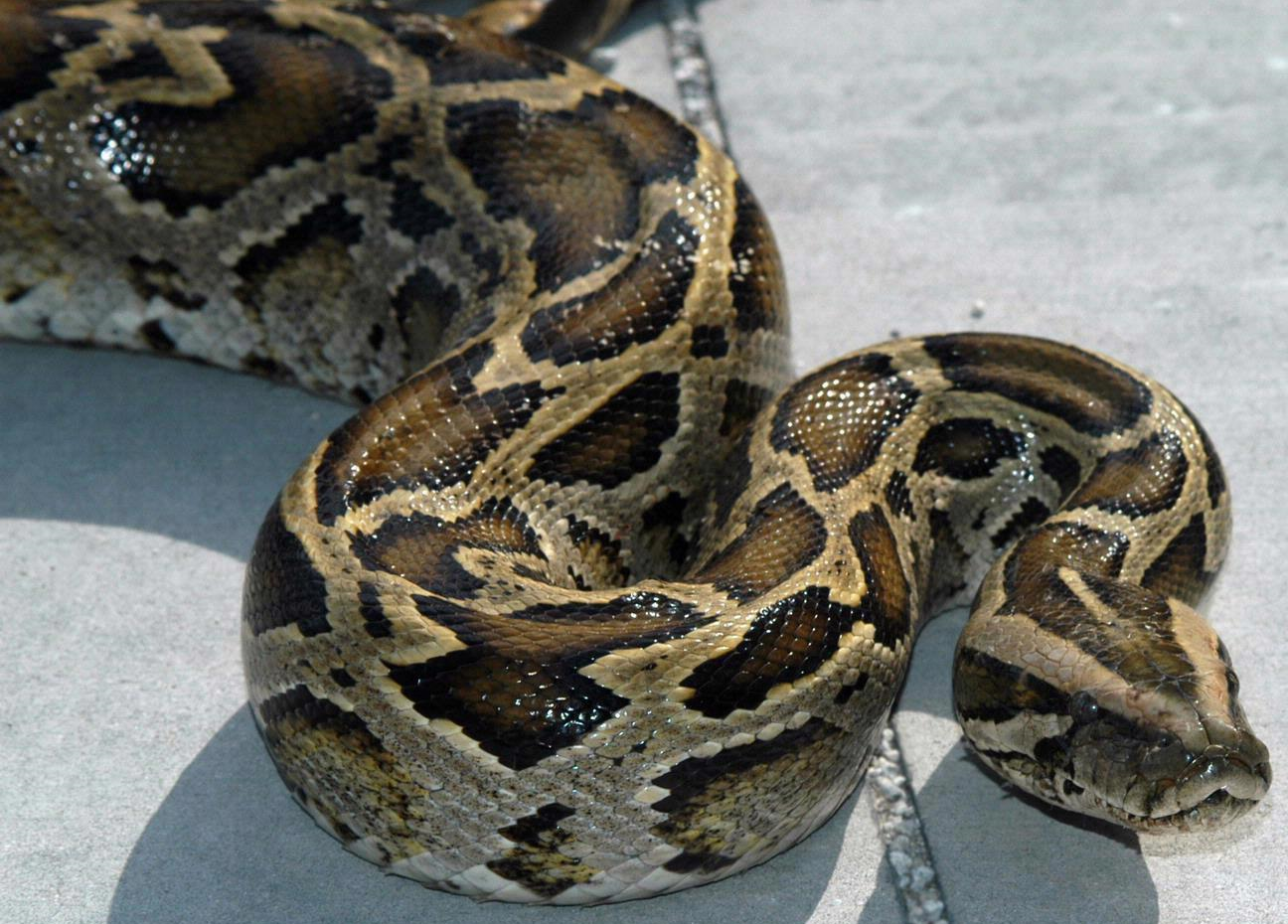 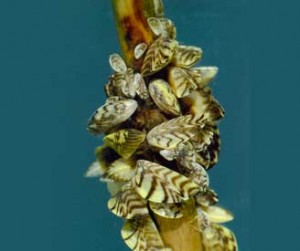 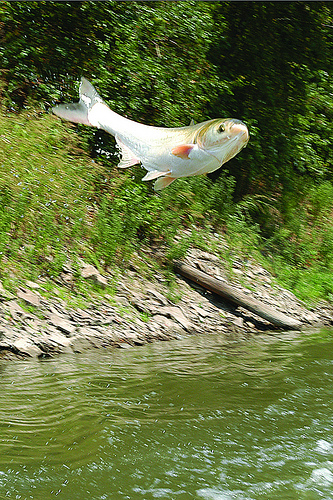 Answer these questions in your group
* Write the Name of your species & team members on the top of the paper

1. How as the species introduced? 

2. What species or resources does it threaten?

3. Name 2 adaptations of this species to outcompete others?
Groups Present Answers to Class
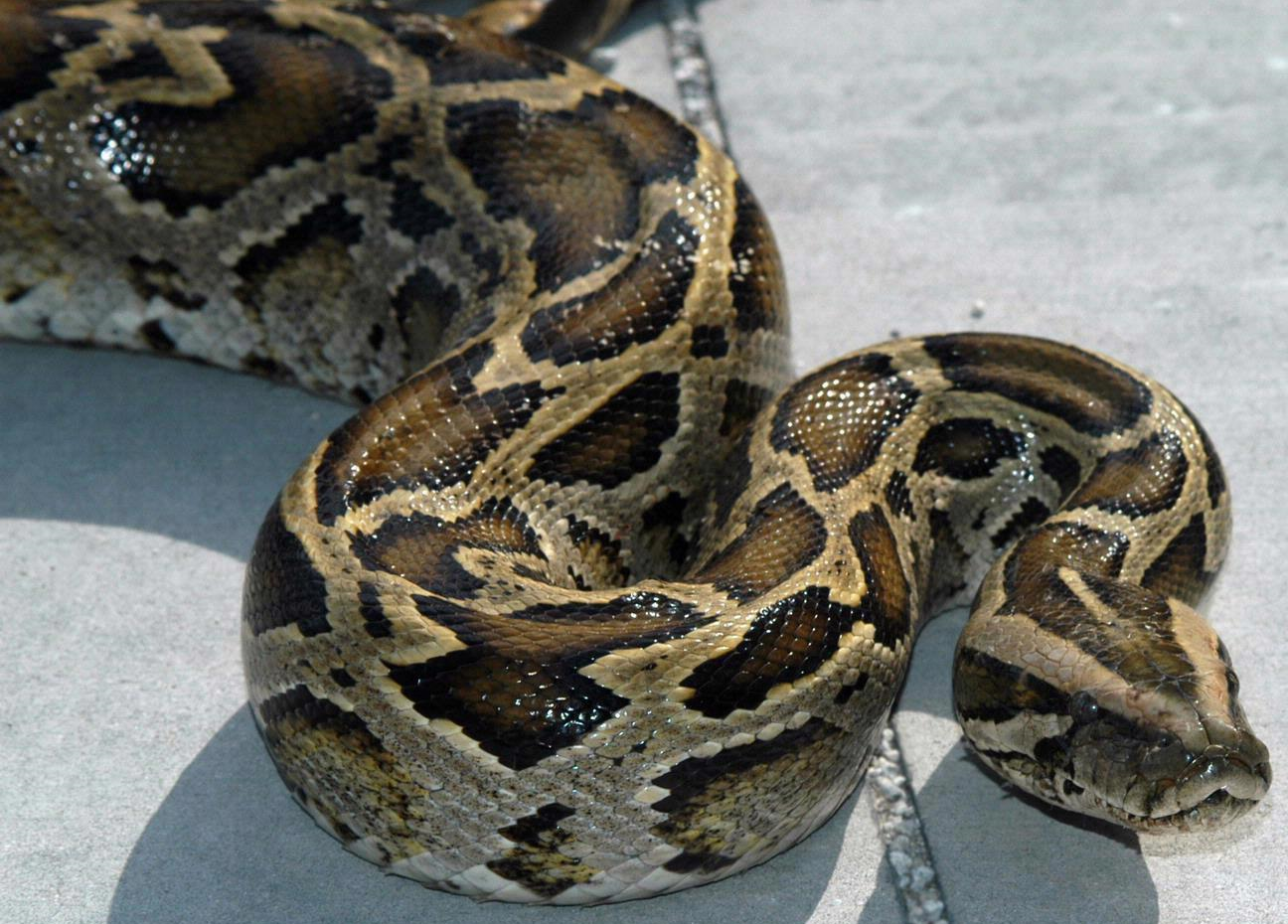 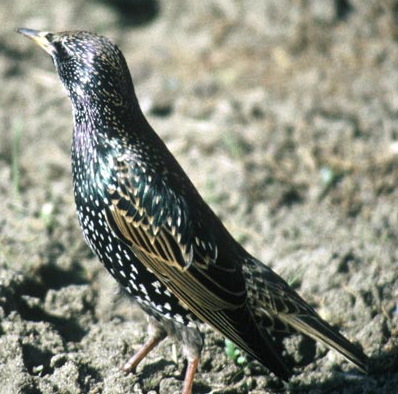 1. How as the species introduced? 

2. What species or resources does it threaten?

3. Name 2 adaptations of this species to outcompete others?
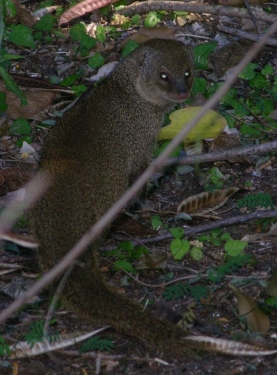 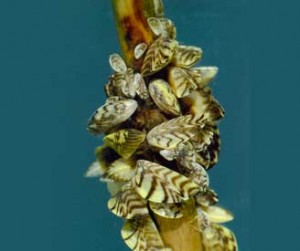 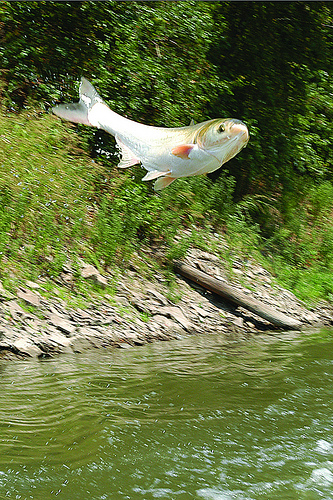 Day 3
Objectives
Define adaptations
Define three types of adaptations 
Research invasive species adaptations 
Introduce an organism to control an invasive species
Biological Control of Invasive Species
Purple loosestrife is an invasive wetland plant that came from Eurasia
Galarucella beetle is a biological control
Eats and kills purple loosestrife only
Biological controls of an invasive species
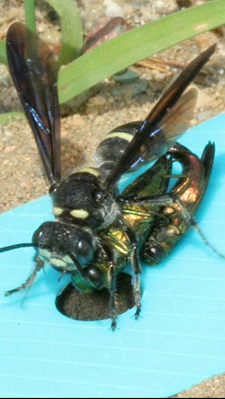 Biological control is a method of controlling pests (including insects, wildlife, aquatics, plants and diseases) using other living organisms.
Wasp keeps Emerald Ash Borer in check in native land
Being released in Michigan to see if it is a viable control
Native ground wasp, Cerceris fumipennis, as a biocontrol of Emerald Ash Borer
http://entomologytoday.org/2015/04/20/predatory-wasps-and-citizen-scientists-are-taking-on-the-emerald-ash-borer/
Activity
Invent a biological control for your invasive species 
This is a made up species that doesn’t exist-feel free to pull ideas from existing species though.
Can be an insect, plant, disease, or wildlife species
Go through example of European Rabbit with students (next slide)
Split class into 5 group
Give each group a blank piece of paper & a species card
Example
Answer the 3 Questions: 

How the biological control works to target the  invasive species:  It causes death in European rabbits by affecting their nervous systems.  Mothers pass the disease to young.

Adaptation(s) the biological control species has to control invasive species: The virus can live in the soil for long periods of time which can infect more of the invasive rabbits reducing the population.  

Describe how the biological control will be kept from becoming invasive: It is a naturally occurring disease.  It only affects rabbit species.  The virus will only be introduced into areas with high infestations of rabbits.  It will quickly kill rabbits leaving the land devoid of them.
Draw picture of biological control you invented
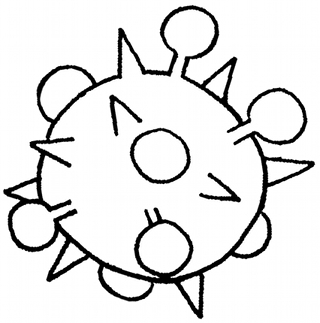 European Rabbit Virus
Answer these 3 questions in your group
How the biological control works to target the invasive species

Adaptation(s) the biological control species
     has to control invasive species

3. Describe how the biological control will be kept  from becoming invasive
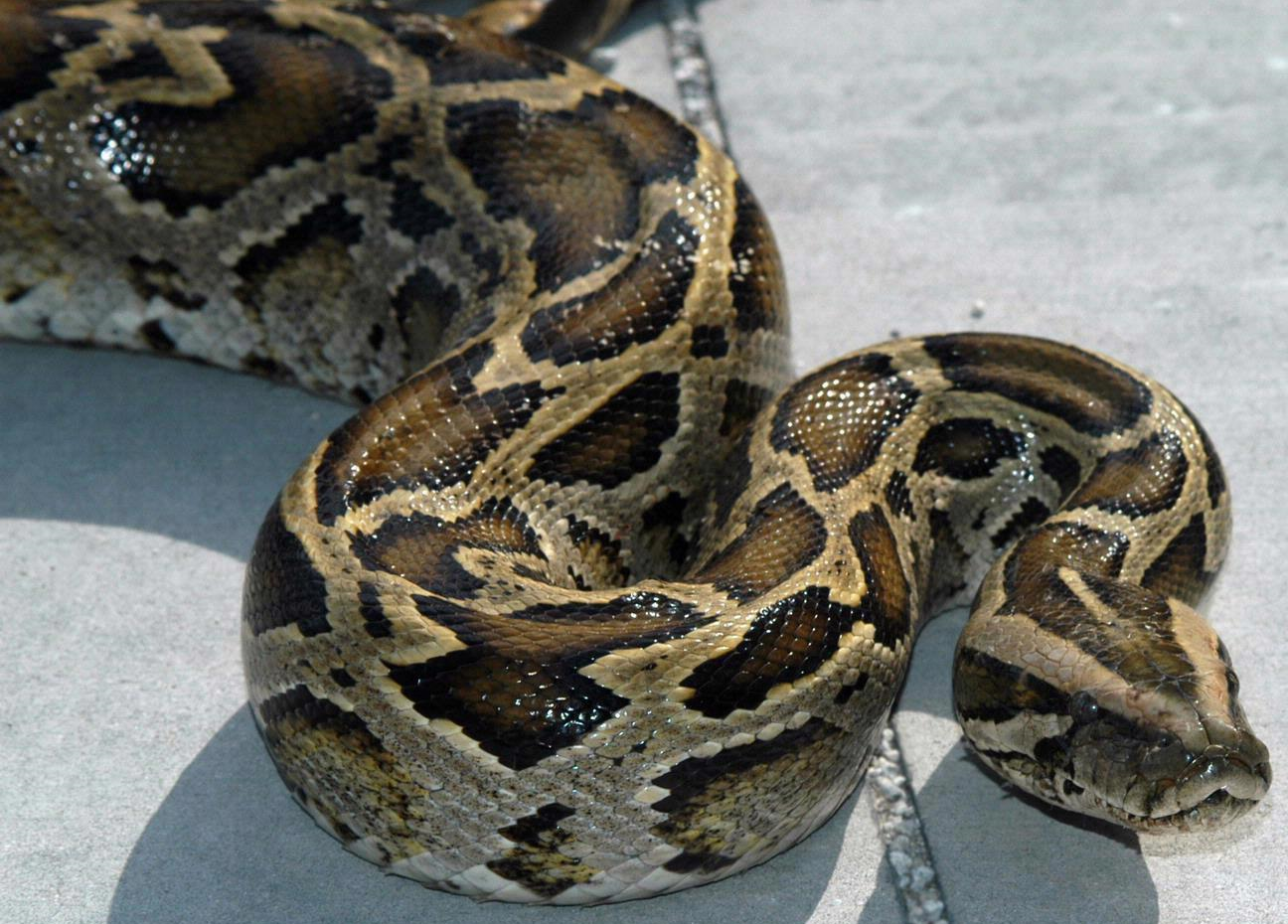 Groups Present Answers to Class
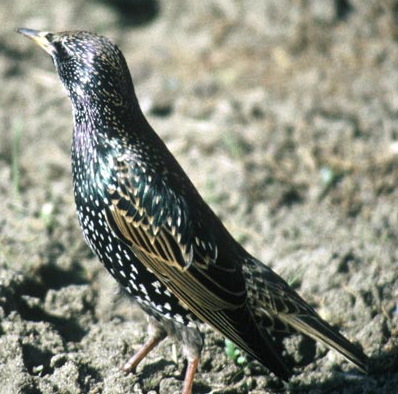 1. How the biological control works to target the invasive species

2. Adaptation(s) the biological control species
     has to control invasive species

3. Describe how the biological control will be kept  from becoming invasive
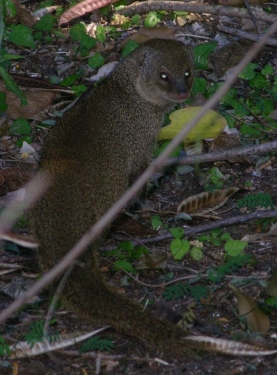 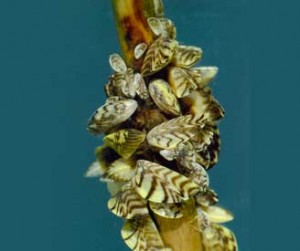 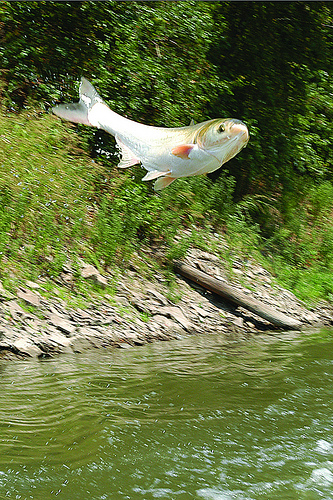 Eradication Is Not Always Possible
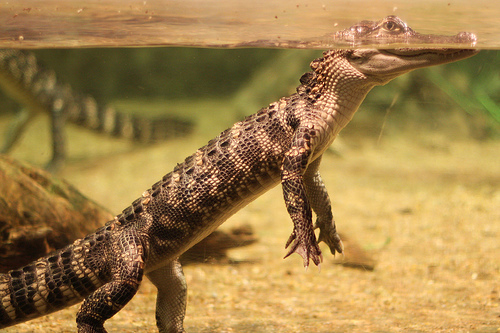 Snakeheads In China-kept in check by Alligators, larger fish and snakes
In the US-snakeheads are mainly in the eastern US where these predators do not exist 
Introducing alligators and snakes which eat the fish in the native range isn’t feasible
Control options include managing the species through fishing and deterrents to contain the spread - not eradicating it
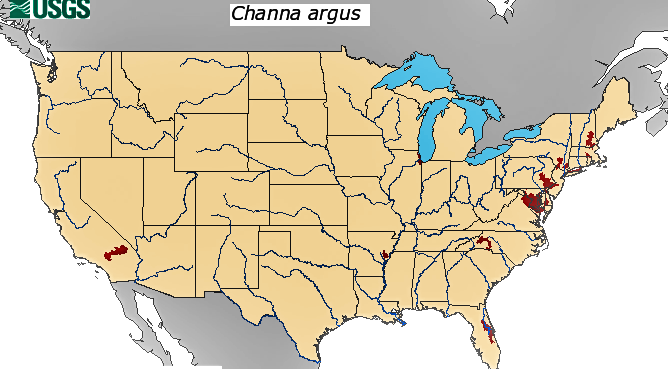 2015 Range of Snakehead in Red
Day 4
Objectives
Define adaptations
Define three types of adaptations 
Research invasive species adaptations 
Introduce an organism to control an invasive species
It’s (Not) Just A Bug Activity
Reflects on the challenges that farmers have in cultivating crops caused by invasive species
Access lesson: http://learning.blogs.nytimes.com/2007/06/19/its-not-just-a-bug/?_r=0